Analisi di livelli di
espressione proteica e
applicazioni biomediche
Parte II
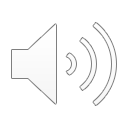 Mappa di riferimento delle proteine sieriche del ratto
 (Ratti maschi di 90 giorni)
1-I3
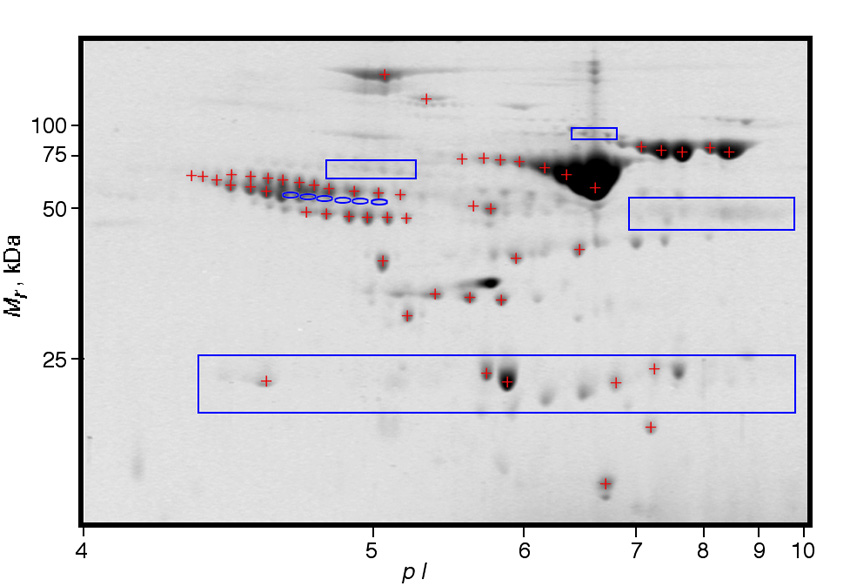 Transferrina
Albumina
IgM
Serine protease inhibitor 3
1-AT
Aptoglobina
IgG
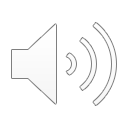 Le proteine sono state identificate con una combinazione di metodi: immunoblotting, peptide mapping per HPLC-MS/MS e MALDI-TOF dopo digestione in gel.
Spot identificati solo con metodi immunologici sono indicati in blu, quelli identificati solo per HPLC-MS/MS o in combinazione con immunoblotting sono marcati in rosso.
Mappa di riferimento delle proteine sieriche del ratto
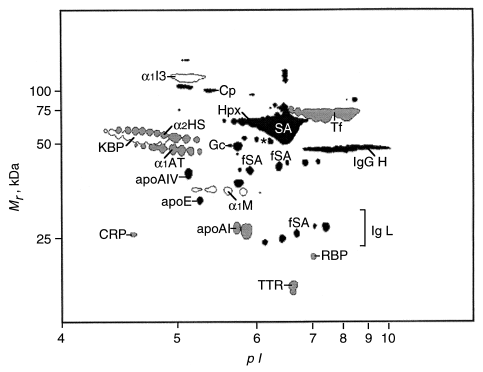 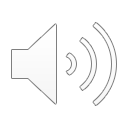 Variazioni del proteoma del siero di ratto
in relazione all’età
a1-inhibitor 3
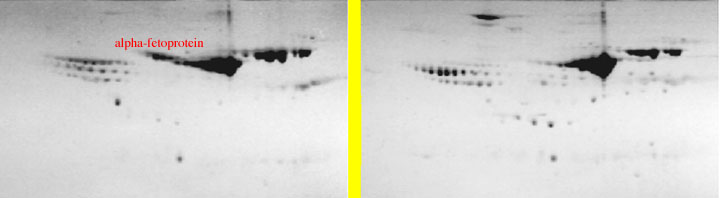 apolipoproteina A-IV
a1-macroglobulina
Ratti di 9 giorni			           Ratti di 90 giorni
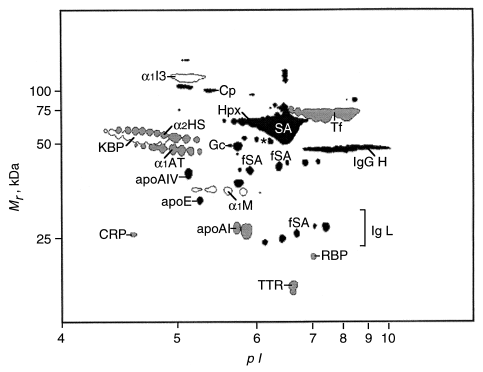 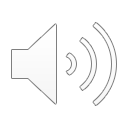 Variazioni del proteoma del siero di ratto
in corso di artrite sperimentale
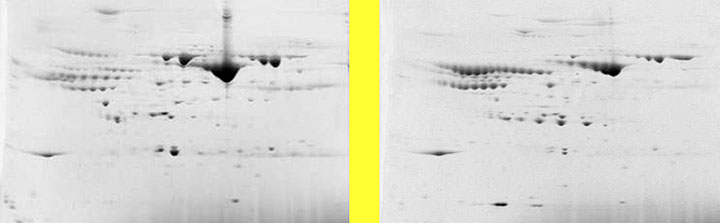 Femmine di ratto di controllo		                  Ratte con artrite sperimentale
Le ratte sono state immunizzate iniettando nel piede 100 l di una soluzione10 mg/ml di Mycobacterium tuberculosis inattivato al calore in olio di paraffina. Il siero e’ stato prelevato 2 settimane dopo il trattamento.
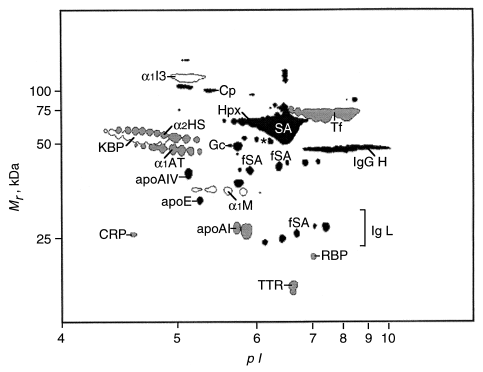 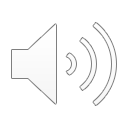 Variazioni del proteoma del siero di ratto
in corso di artrite sperimentale
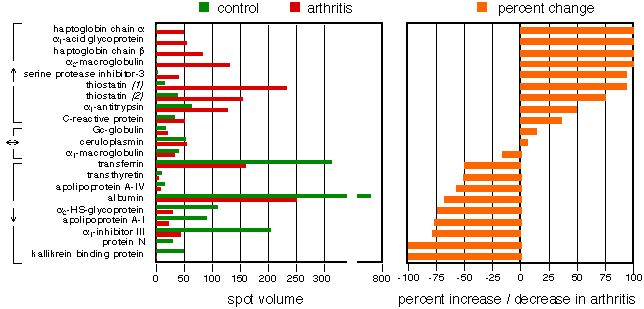 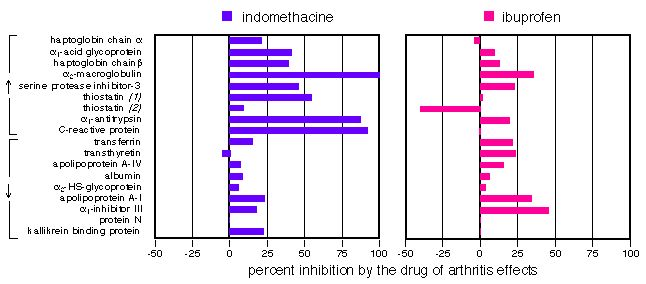 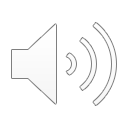 Proteoma del siero umano
in corso di infiammazione acuta, in un soggetto infettato da 
Haemophilus influenzae di tipo b
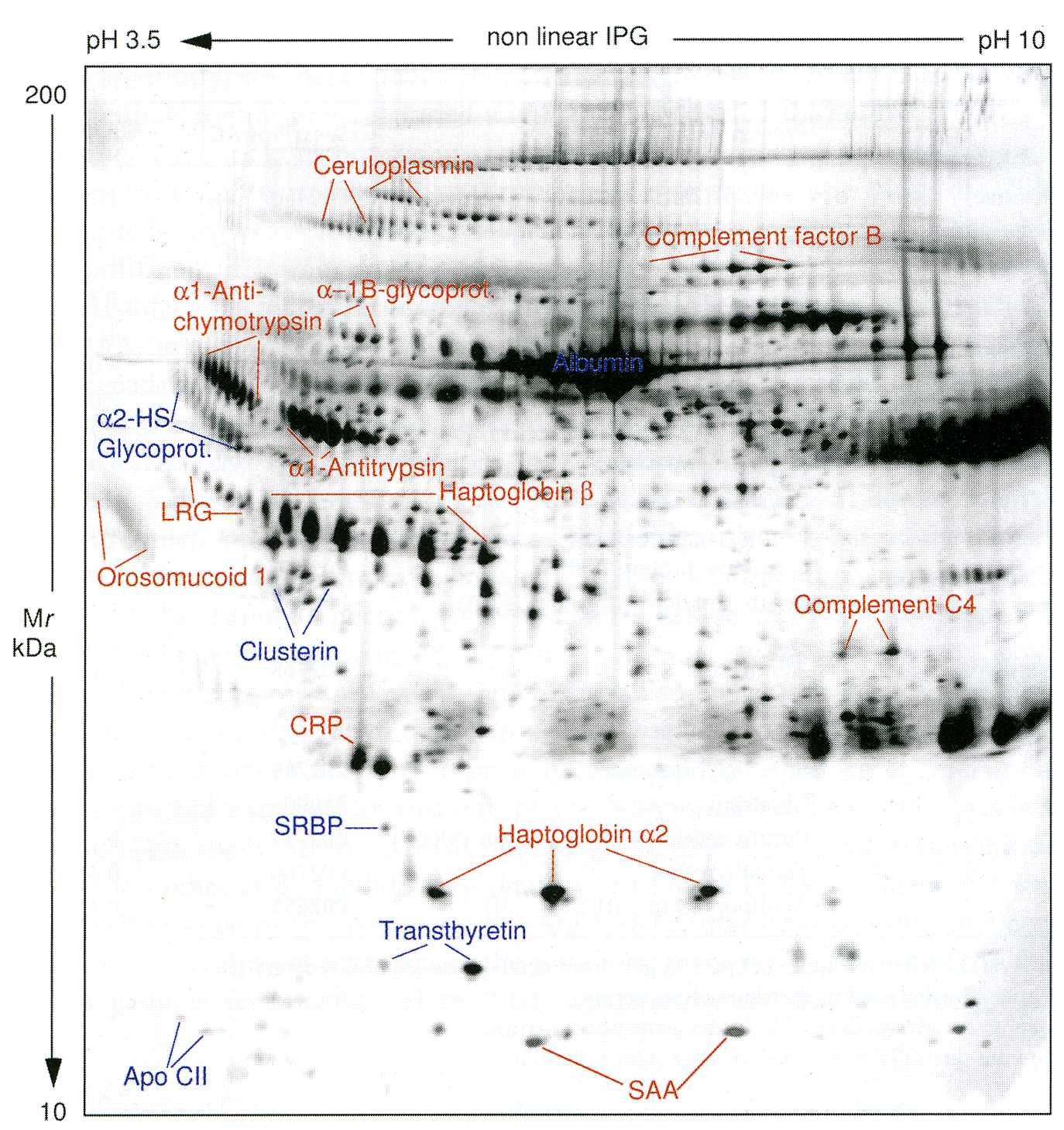 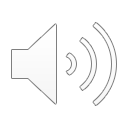 I colori indicano proteine invarianti in blu e proteine in aumento in rosso. Gli spot sono stati identificati per confrontocon la mappa del siero umano normale pubblicata in Swiss 2-D PAGE; http://www.expasy.org/ch2d/
Mappa del BALF umano normale
( fluido di lavaggio broncoalveolare )
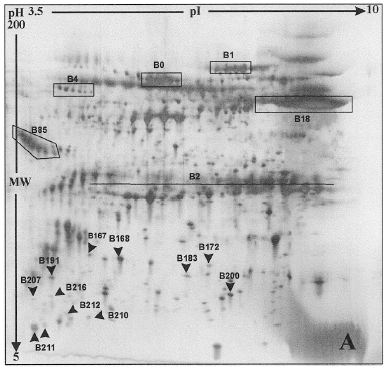 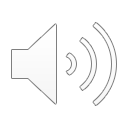 Mappe di BALF patologici
sarcoidosi
fibrosi idiopatica
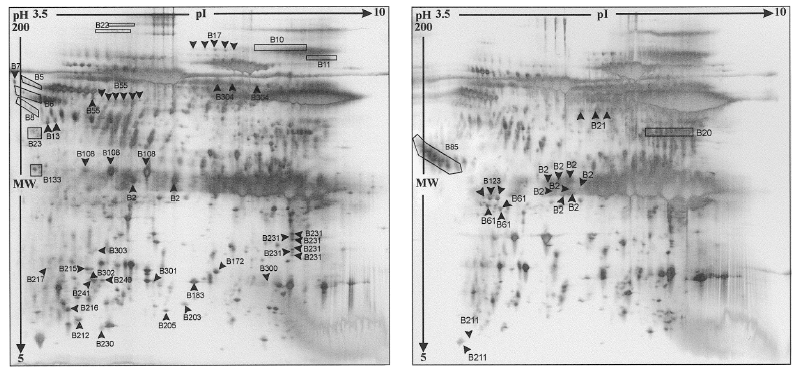 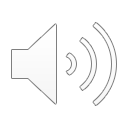 Proteine specificamente presenti nel BALF di soggetti affetti da diverse patologie
Proteine nei BALF patologici
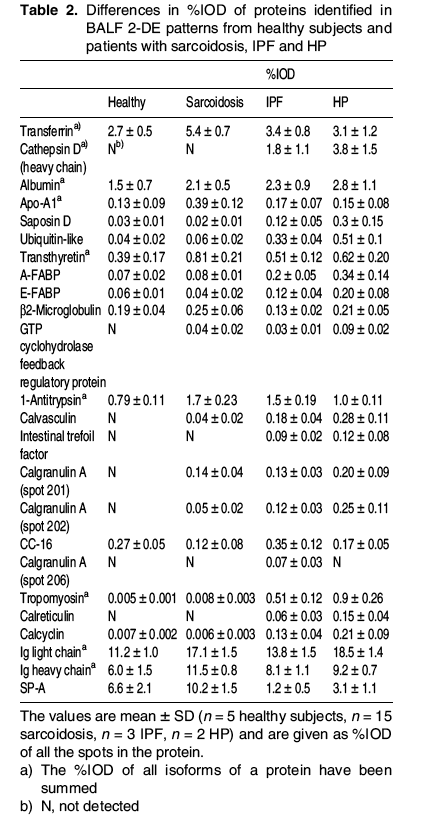 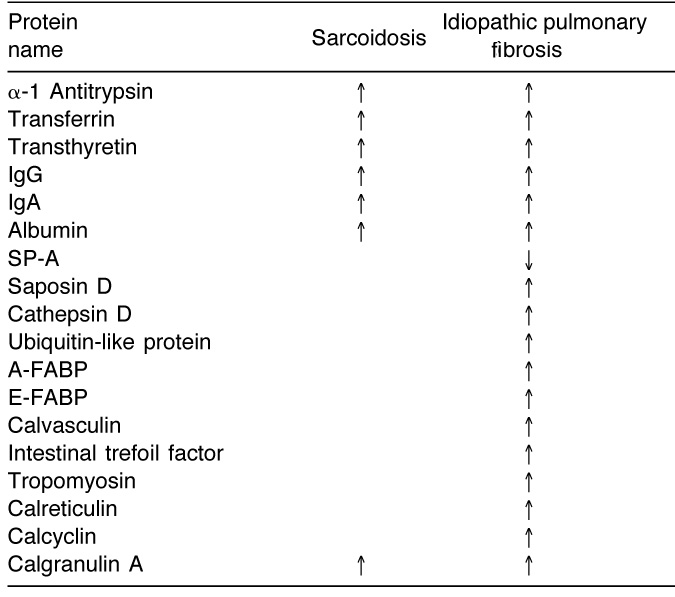 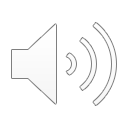 Proteine della membrana plasmatica.
Le proteine della superficie di cellule A549 di adenocarcinoma di polmone sono state marcate trattando le cellule intere con biotina
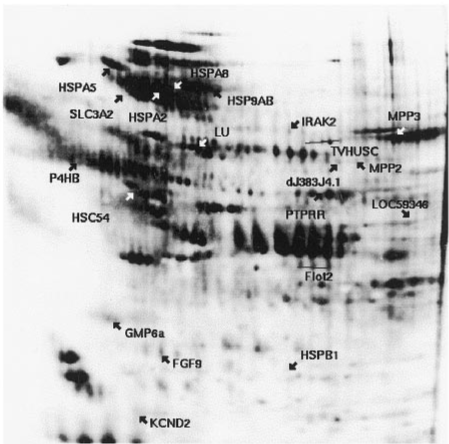 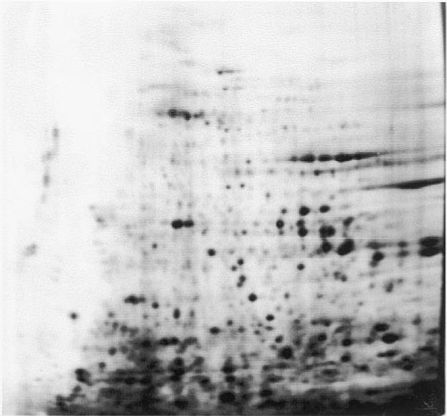 colorazione 
con nitrato d’argento
rivelazione
delle proteine
di superficie biotinilate
Le proteine biotinilate indicate con una freccia sono state identificate con MALDI-MS. Molte delle proteine biotinilate non vengono visualizzate dal silver staining dello stesso lisato cellulare. E’ interessante notare che un certo numero di proteine della superficie cellulare altamente rappresentate sono chaperonine citoplasmatiche (HSP70, HSP 60, HSP54, HSP27) o del reticolo endoplasmatico (GRP78 altrimenti nota come BiP).
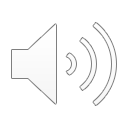 Carcinoma del pancreas. Chemioresistenza
Mappe bidimensionali di proteine ottenute da estratti della linea cellulare EPP85-181-P di carcinoma pancreatico umano e dei suoi sottocloni resistenti al trattamento farmacologico con mitoxantrone EPP85-181-RNOV e alla daunorubicina EPP85-181-RDB
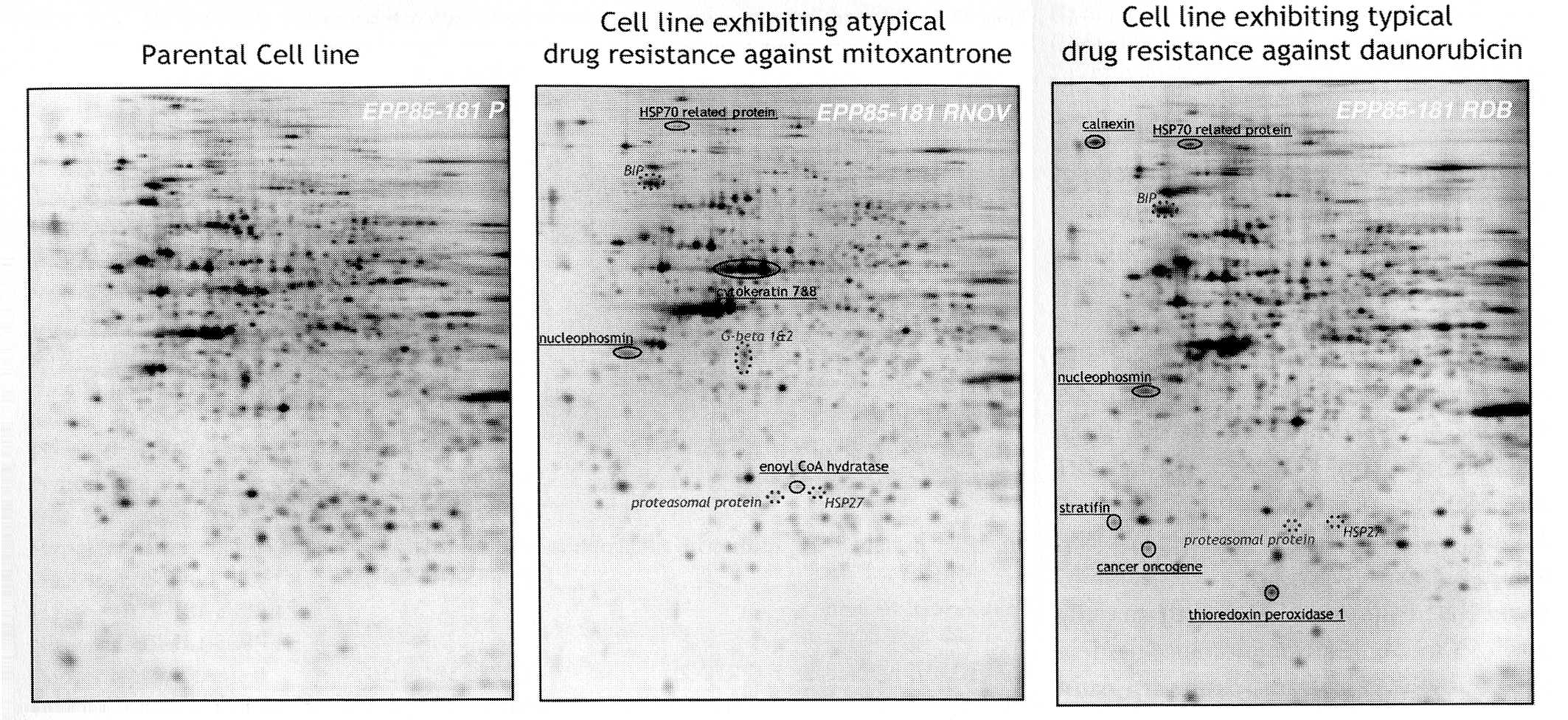 Sono marcate le principali proteine differenzialmente espresse, in particolare quelle sovraespresse sono sottolineate e quelle sottoespresse sono indicate in italico.
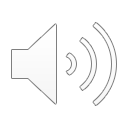 Poland et al., in Biomedical application of proteomics. Sanchez JC, Corthals GL, Hochstrasser DF, Wiley-VCH Verlag GmbH & Co., 2004, pag. 191-204
Carcinoma del pancreas. Chemioresistenza
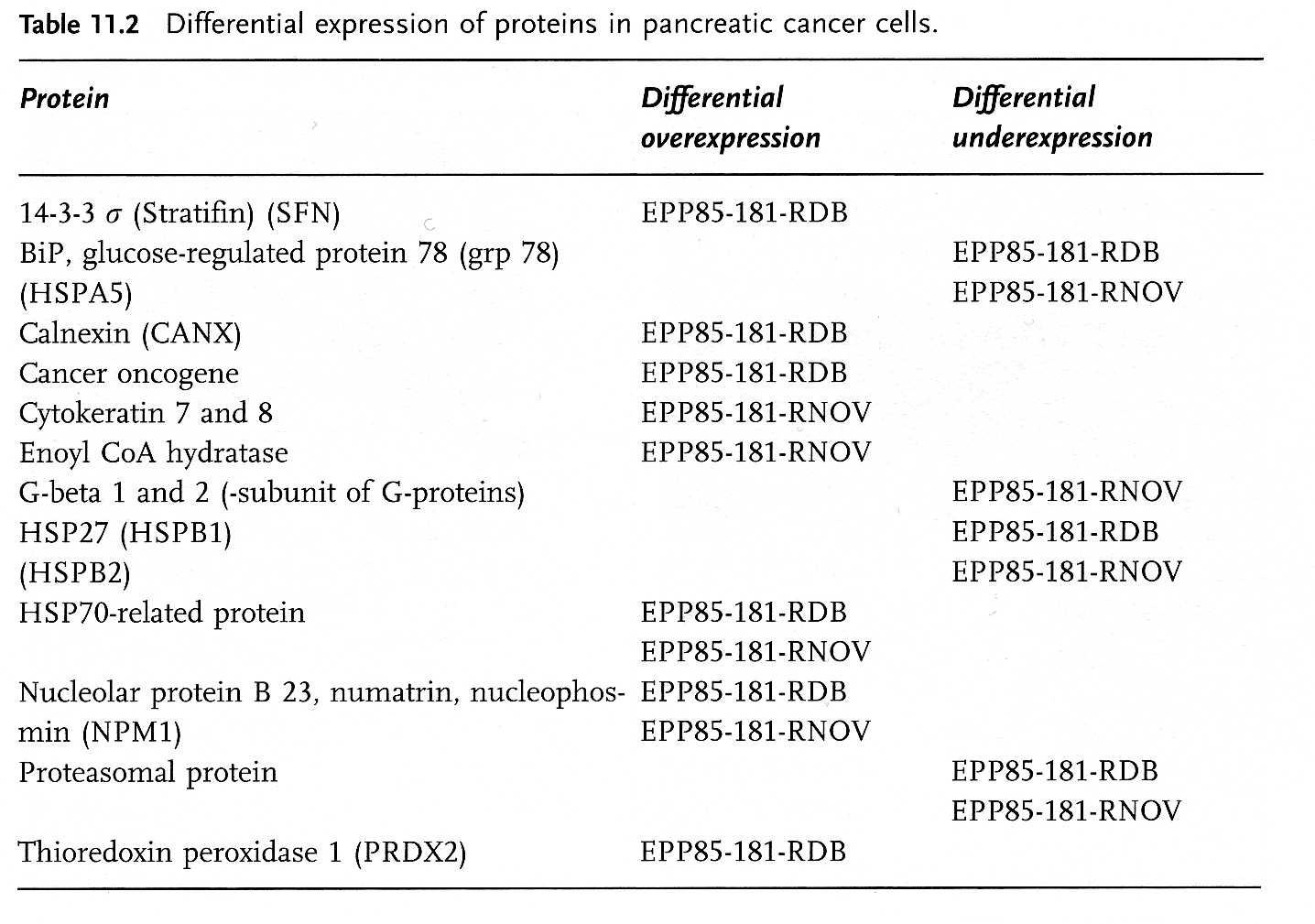 E’ interessante notare che che un gran numero di proteine differenzialmente espresse da cloni cellulari resistenti a farmaci chemioterapici sono delle chaperonine e che tra quelle che sembrano giocare un ruolo nel fenomeno della chemioresistenza sono comprese anche alcune proteine per le quali è riportato un coinvolgimento nella inibizione della apoptosi.
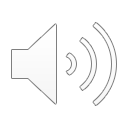 Poland et al., in Biomedical application of proteomics. Sanchez JC, Corthals GL, Hochstrasser DF, Wiley-VCH Verlag GmbH & Co., 2004, pag. 191-204